Lesson 11.4
Goal:  The learner will multiply integers.
Rules
The product of two positives is positive.
The product of two negatives is positive.
The product of a negative and positive is negative.
Count the amount of negative signs up
Even amount = positive answer
Odd amount = negative answer
Examples
-7(-4)

8(-6)
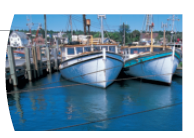 In the Bay of Fundy there are about 6 hours between each high and low tide. Suppose that the water level decreases at a rate of about 4 feet per hour during this time. What is the change in the water level?
Evaluate the Expression
Evaluate the Expression
Assignment
P. 594 #1-2, 4-18 evens, 19, 22-24, 55
Challenge #51